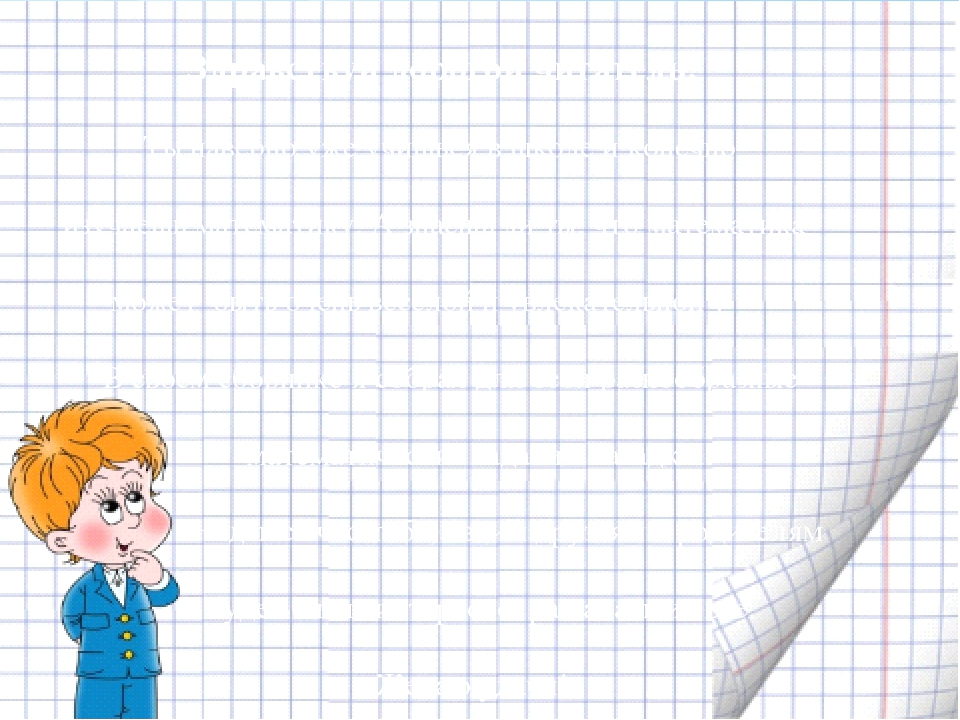 Муниципальное бюджетное общеобразовательное учреждение
 «Средняя школа № 16 города Евпатории Республики Крым»
Актуальные вопросы преподавания математики в начальной школе.
Подготовила 
заместитель директора по УВР, 
учитель начальных классов 
Полищук Татьяна Васильевна
г. Евпатория – 2019г.
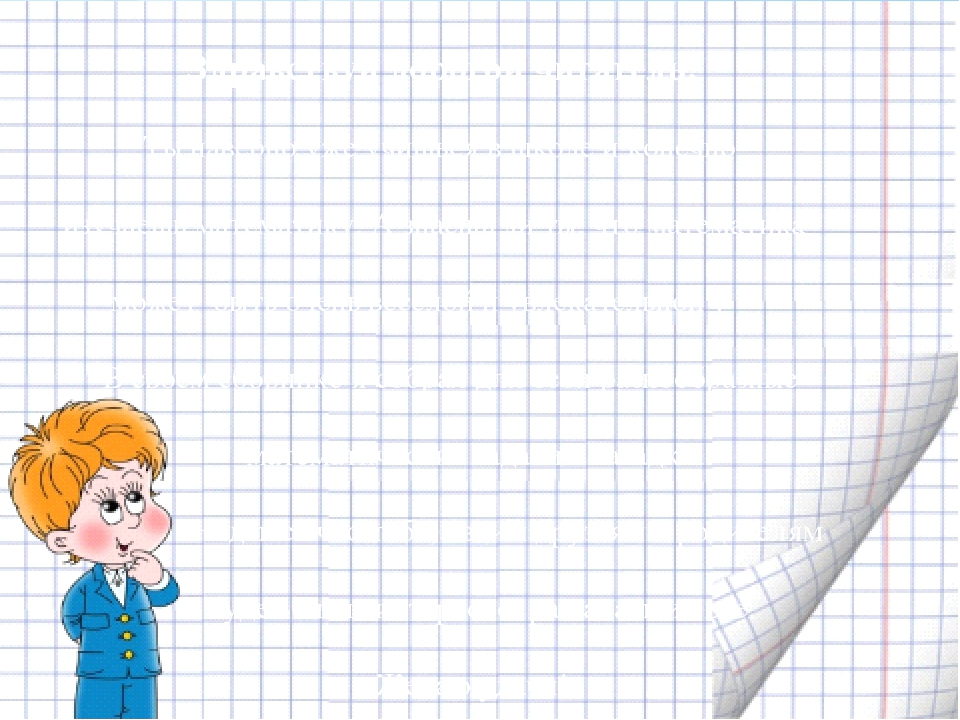 «Математика – это язык, на котором       
                 написана книга природы.»
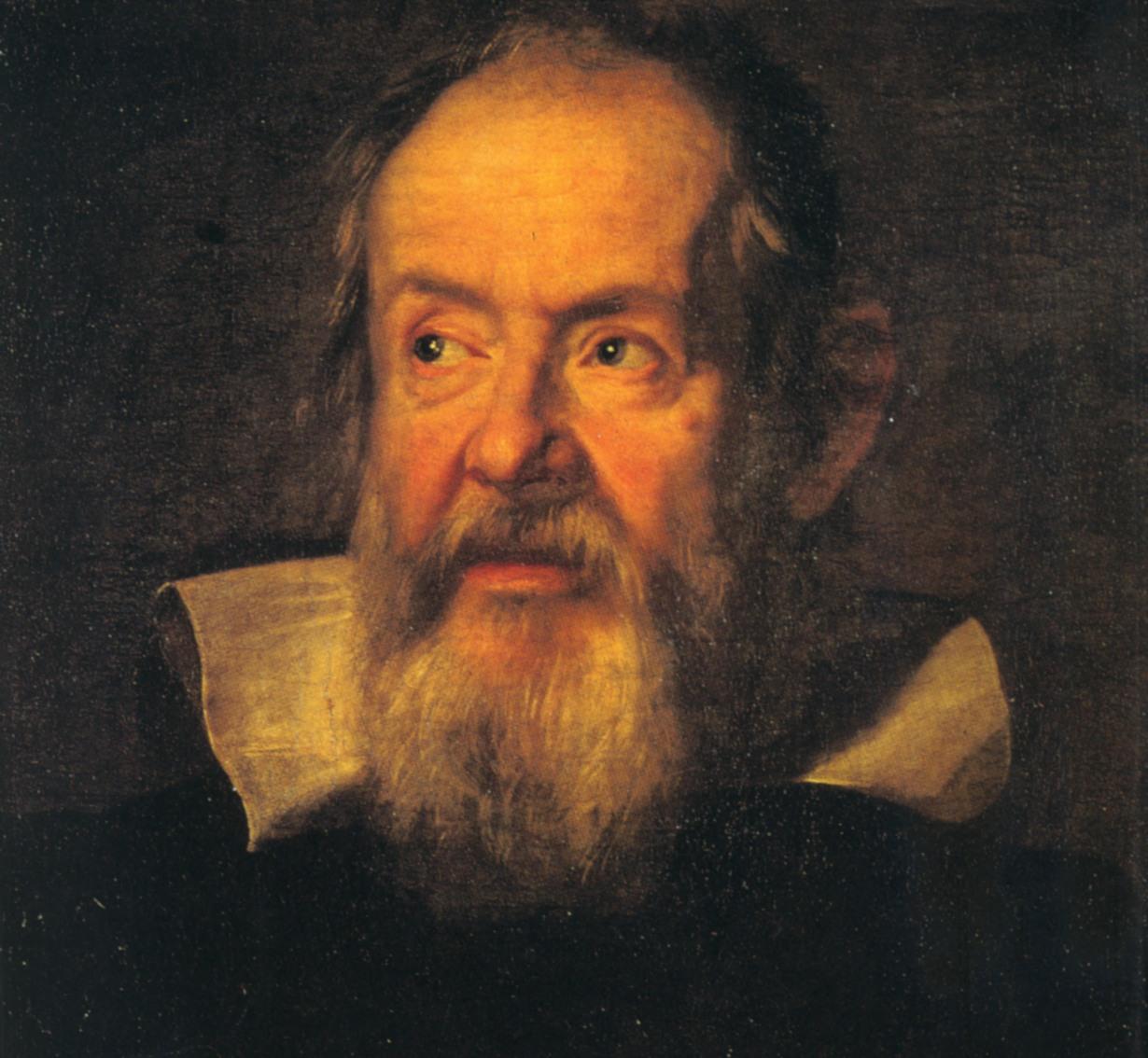 Галилео  Галилей
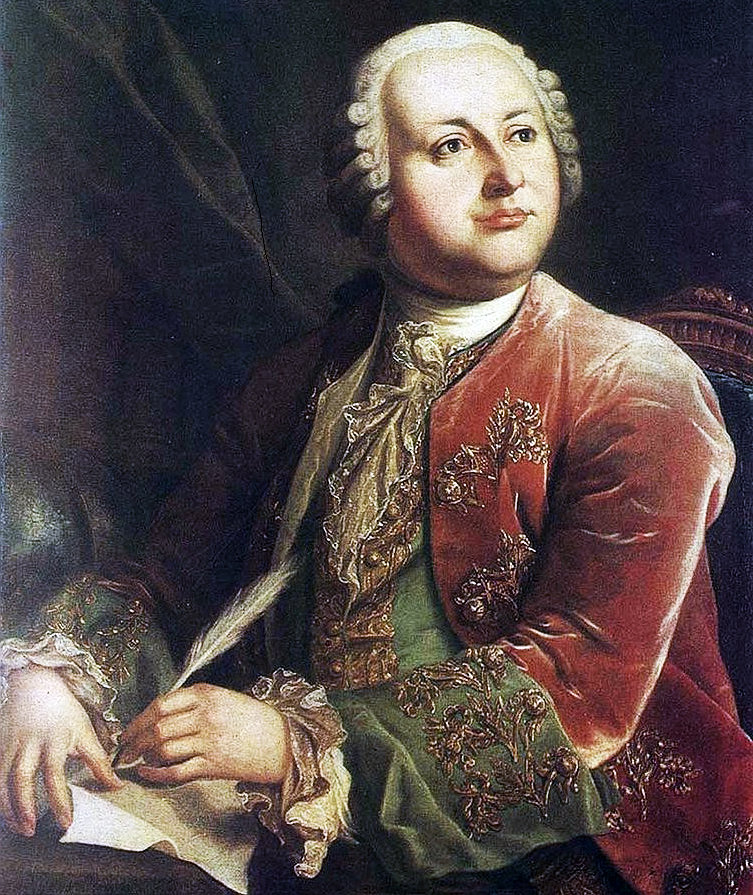 «Математику уже затем учить надо, что она ум в порядок приводит.»
М.В. Ломоносов
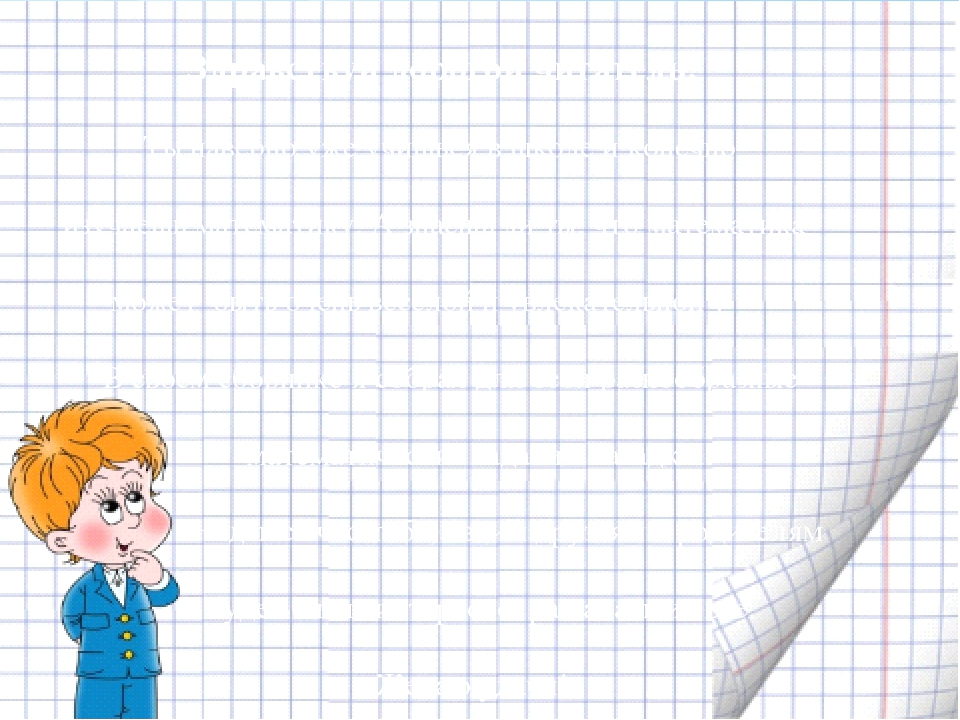 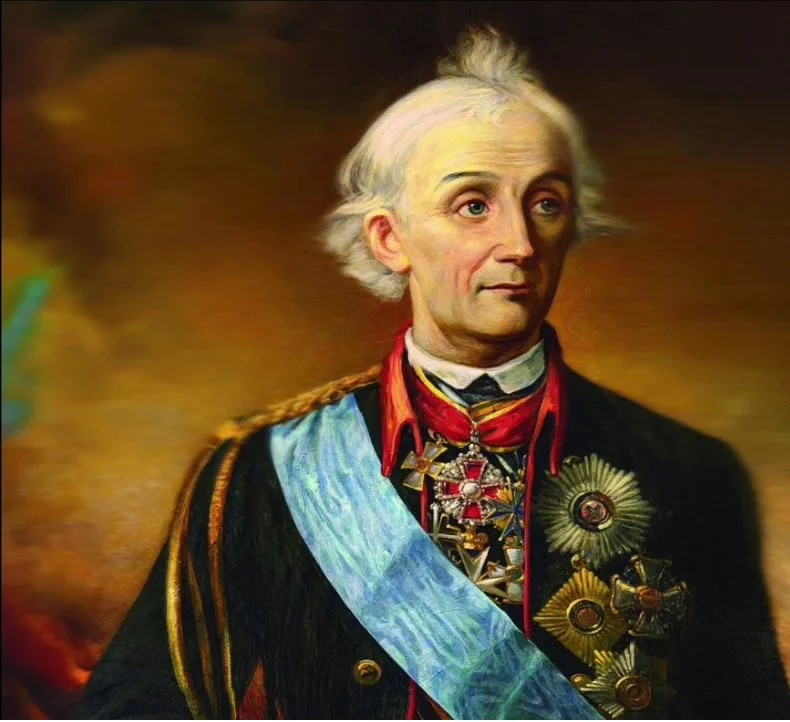 «Математика - гимнастика ума.»
А.В. Суворов
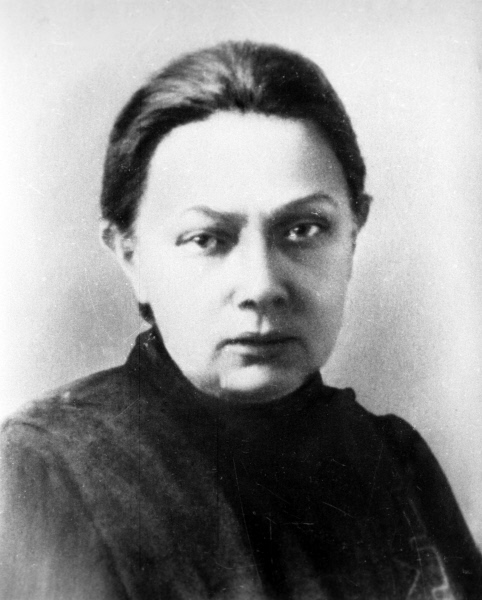 «Математика – это цепь понятий: выпадет одно звёнышко – 
и не понятно будет дальнейшее.»
Н.К. Крупская
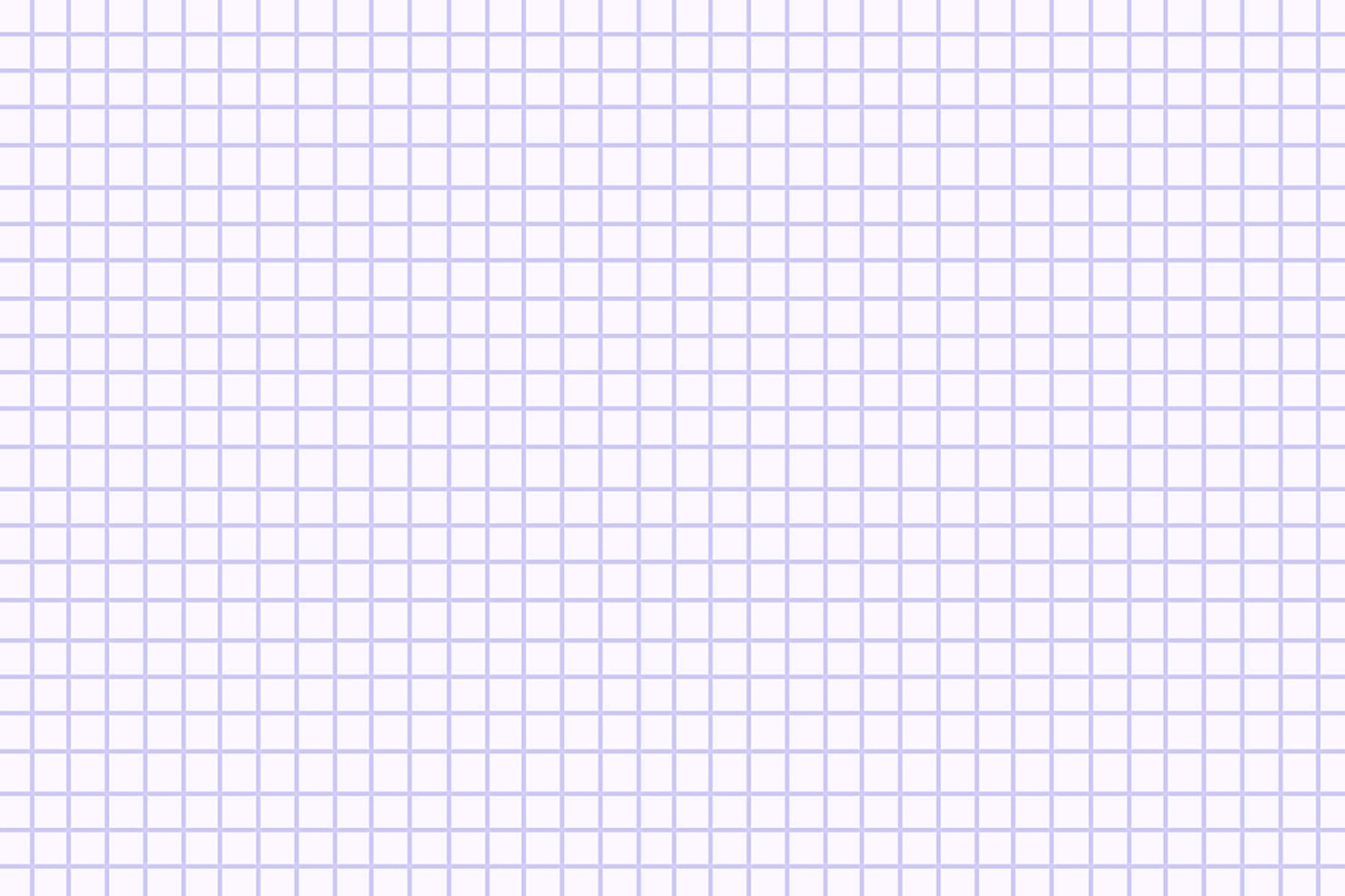 К традиционной системе относятся программы:
«Школа России»,
«Начальная школа XXI века», 
«Школа 2100...»,
«Гармония», 
«Перспективная начальная школа», 
«Классическая начальная школа», 
«Планета знаний»,
«Перспектива»,
«Школа 2000...».
К развивающим системам относятся две программы: 
Л.В. Занкова,
Д.Б. Эльконина - В.В. Давыдова.
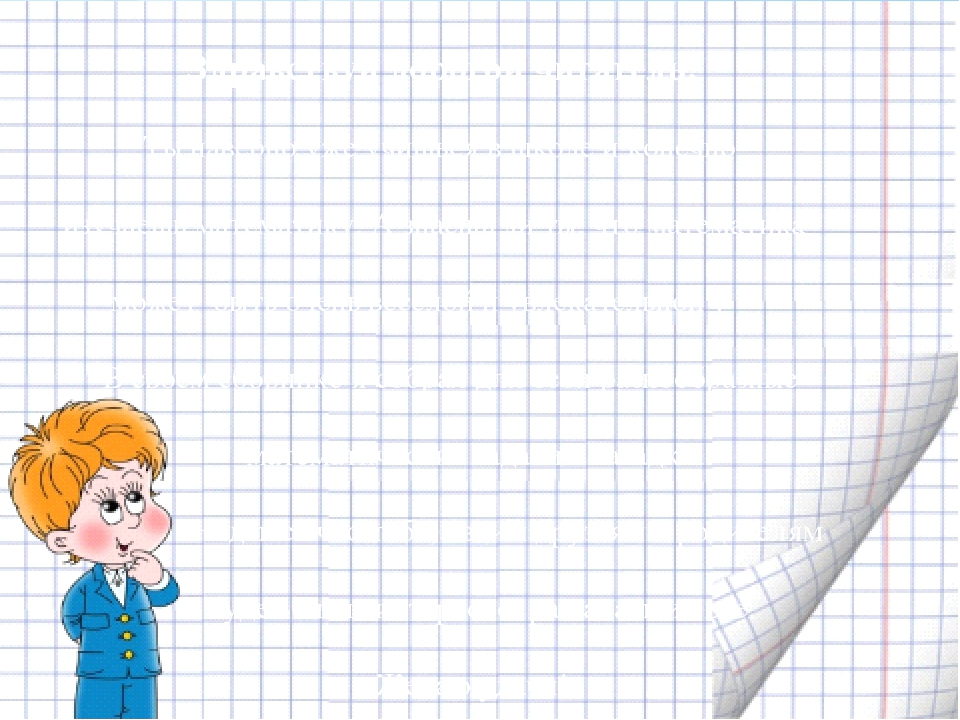 Недостатки начального курса математики:- нестабильность содержания образования;- несогласованность основных вопросов начального курса математики;- замкнутость многих существующих программ рамками начального звена обучения;- отсутствие преемственности между начальным и средним звеньями обучения;- значительное уменьшение роли практических умений, к важнейшим из которых относятся вычислительные умения и навыки.
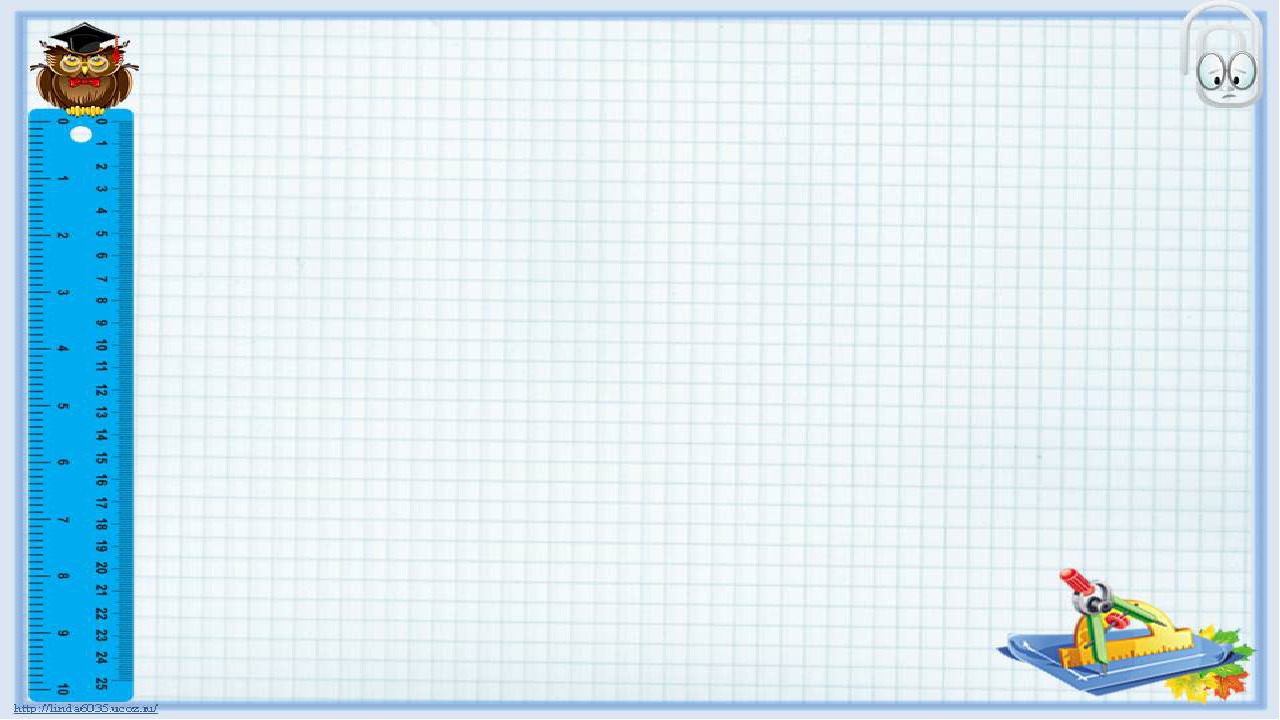 Почему детей невозможно оторвать от компьютеров 
в отличие от изучения математики?
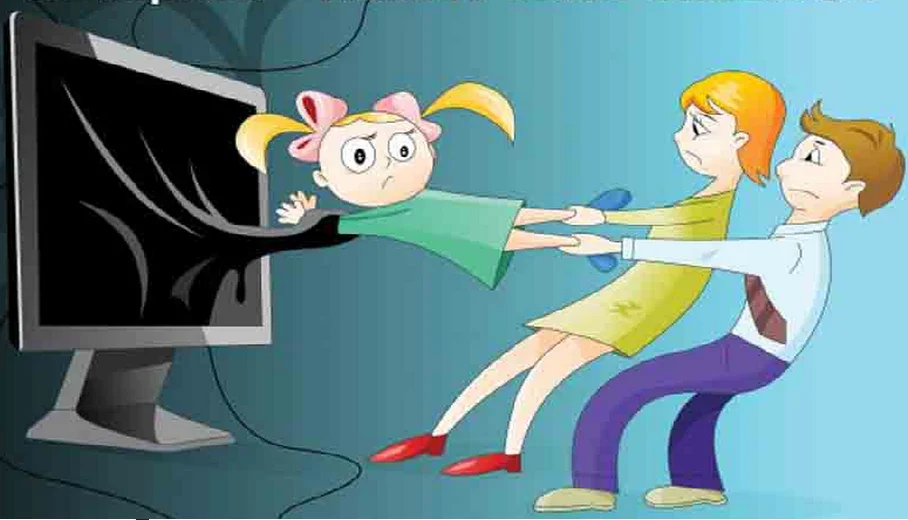 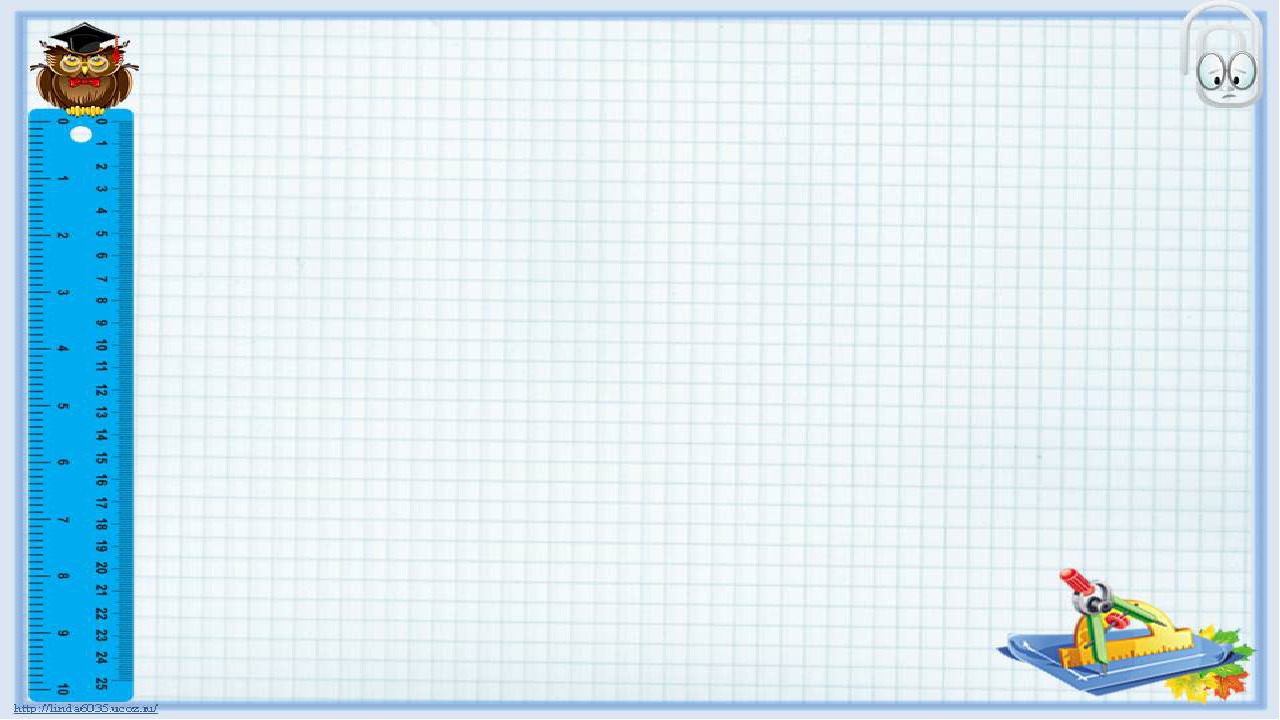 Что притягивает детей в компьютерных играх?
их не заставляют играть
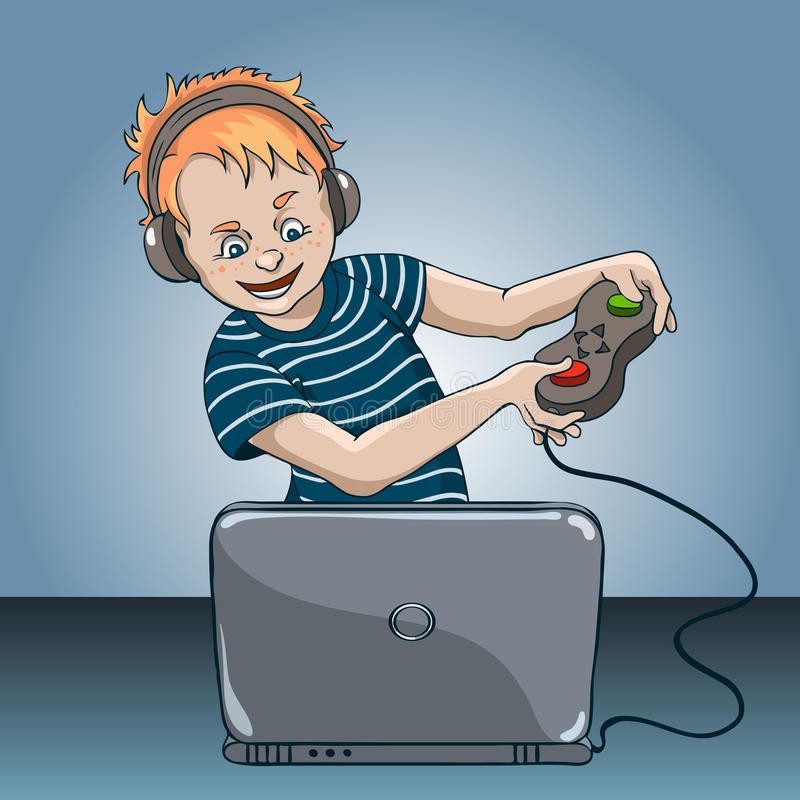 не ругают в случае неуспеха
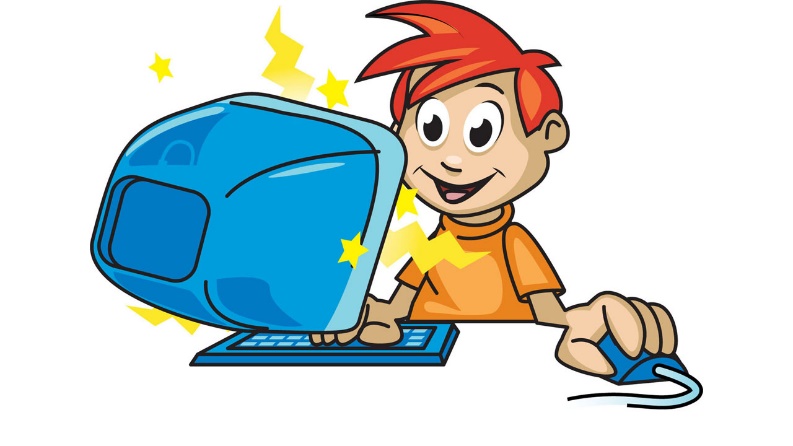 детям понятна цель, она значима для них, 
и они достигают её сами
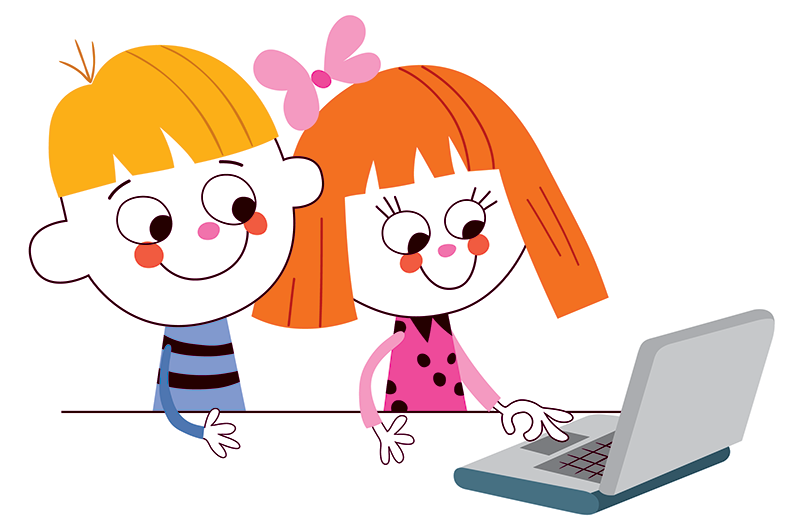 им интересно содержание, оформление
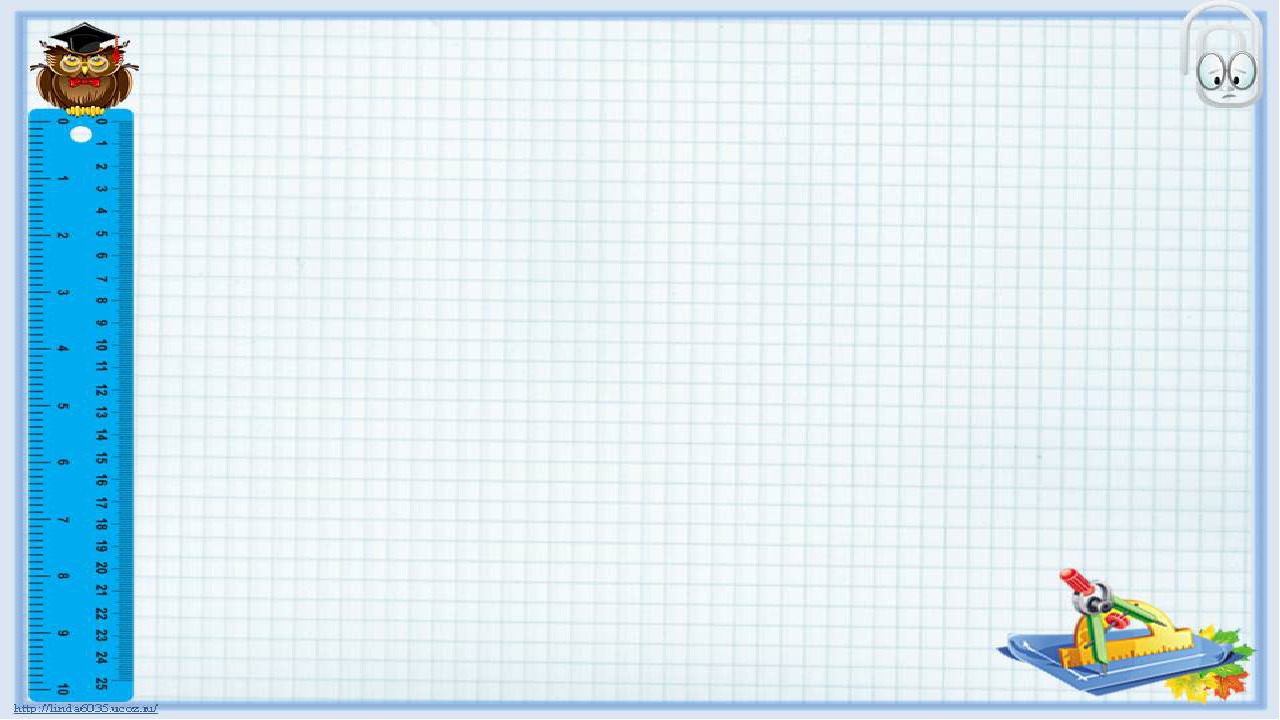 достижения обязательно фиксируются (баллы, уровни), 
что подпитывает чувство победы
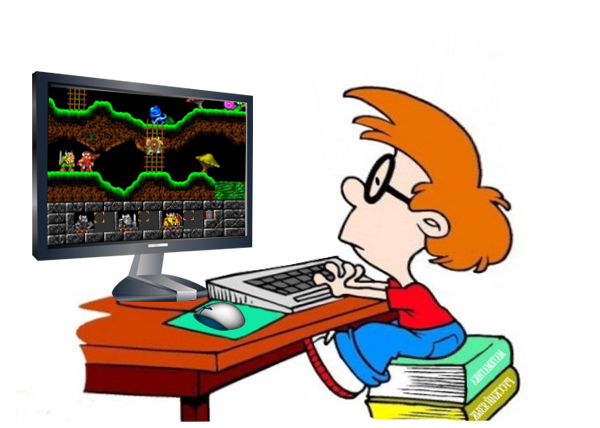 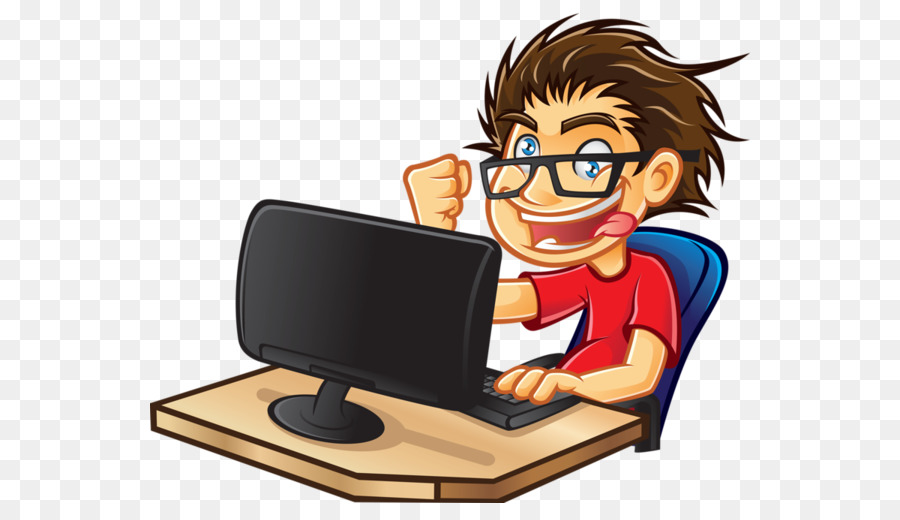 результаты игры значимы для сверстников, и, 
таким образом, удовлетворяется потребность ребёнка в признании
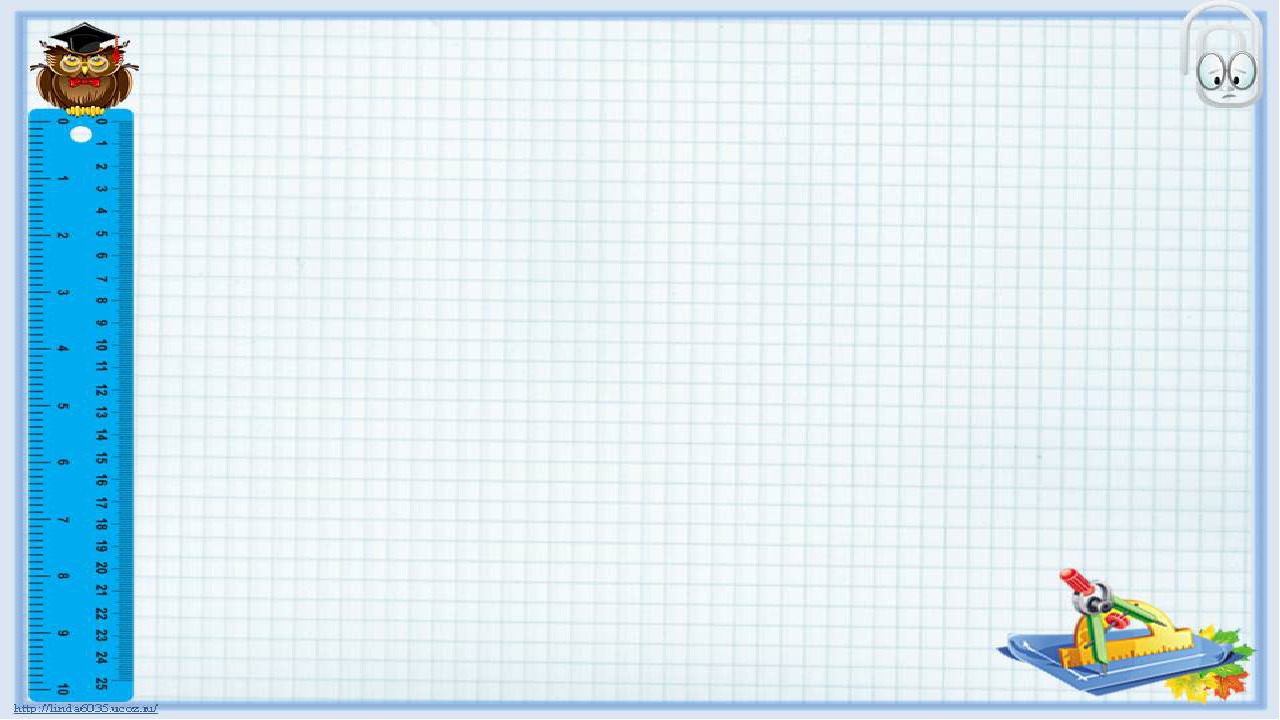 Как заинтересовать ребёнка математикой?
Не заставлять, а
вдохновлять!
не ругать!
За ошибки и плохие отметки
Достигнуть цели
помочь!
поддерживать!
Интерес
замечать и фиксировать!
Ситуацию успеха
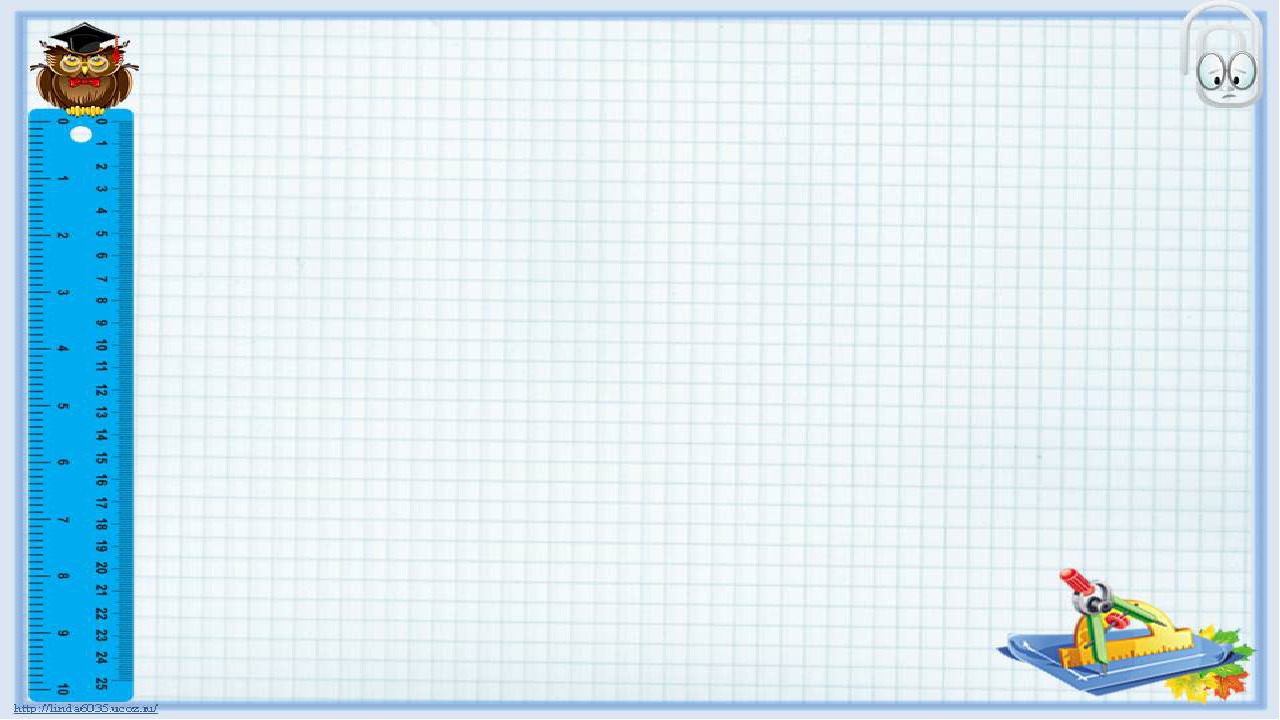 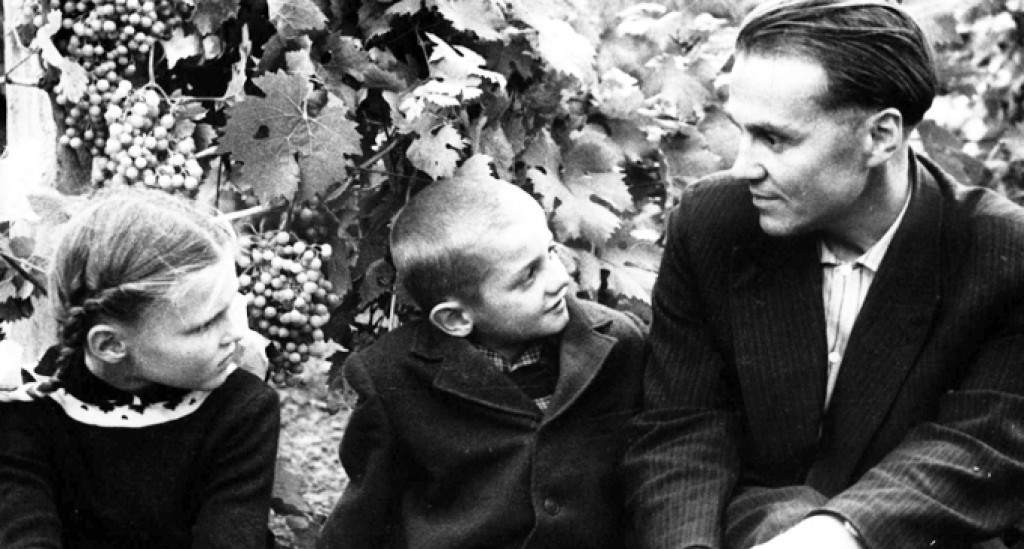 «Моральные силы для преодоления своих слабых сторон ребёнок черпает в своих успехах». 
                             В.А. Сухомлинский
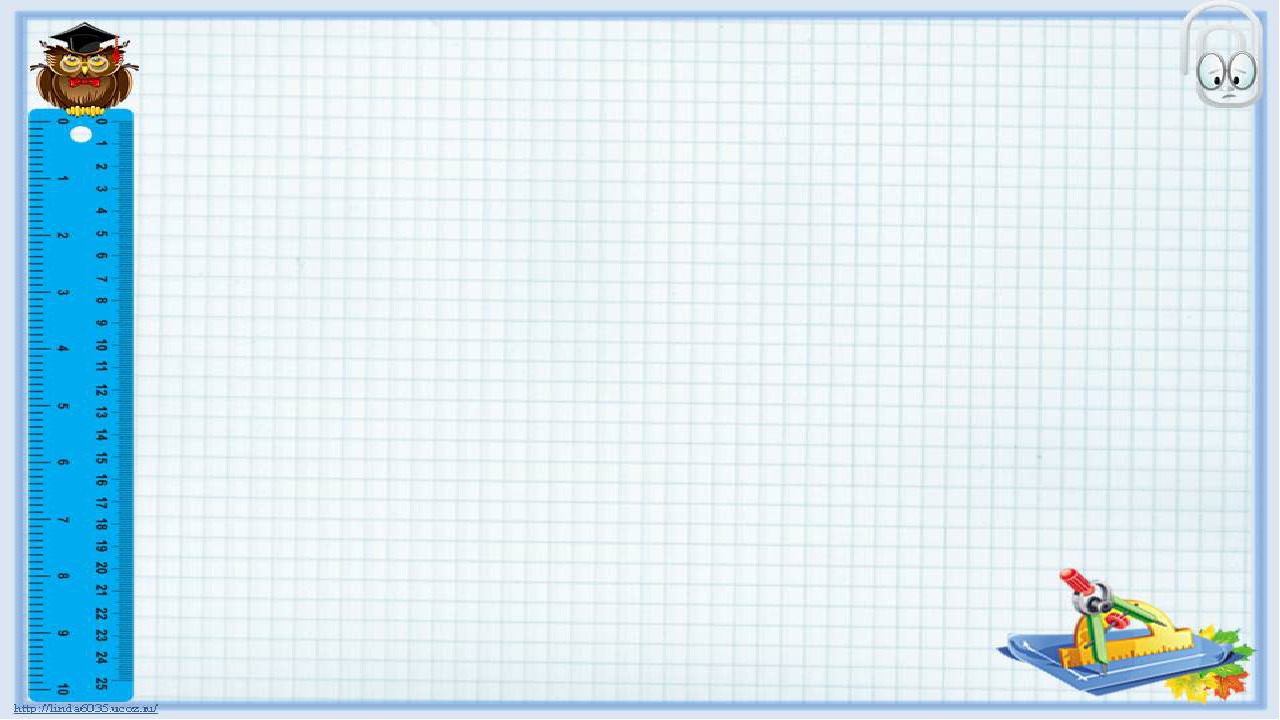 Программа семинара-практикума: